Útfenntartás – útüzemeltetési kérdések
A Magyar Közút Nonprofit Zrt. szerepe az országos közúthálózat üzemeltetésével és fenntartásával kapcsolatosan

Út- hídfenntartás - felújítás
Varga Zoltán
megyei üzemeltetési és fenntartási osztályvezető
Fenntartás:

Változó tartalom a fogalom mögött!

A felújítási és karbantartási beavatkozások együttese, a forgalmi igénybevételből és az időjárási, valamint egyéb természeti hatásokból származó természetes leromlás ellensúlyozásához szükséges tevékenységek ellátása. (OKKSZ)
Karbantartás:

A meglévő úttesten, azok műtárgyain, az út környezetében, valamint a környezetvédelmi építményeken évente, vagy évente több alkalommal végzett minden olyan beavatkozás, amelyet a folyamatos elhasználódás miatt a rendeltetésszerű, zavartalan, biztonságos üzemeltetés érdekében kell végezni. (OKKSZ)
Karbantartás v. fenntartás feladatkörei:

Árkok, padkák, földművek, és a közút környezetének fenntartása - földmunkák
Burkolatfenntartás (kátyúmentesítés, repedések, bevonatok, deformációk, pályaszerkezet)
Híd-és egyéb műtárgy fenntartás (átereszek, szegélyek, támfalak, bélésfalak, csatornák, egyéb)
Úttartozékok fenntartása (táblák, burkolati jelek, forg. ir. rendsz., IKIR, ÚTMET, vezetőoszlopok, korlátok, szigetek, egyéb)
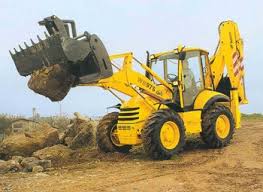 „Földmunkák”
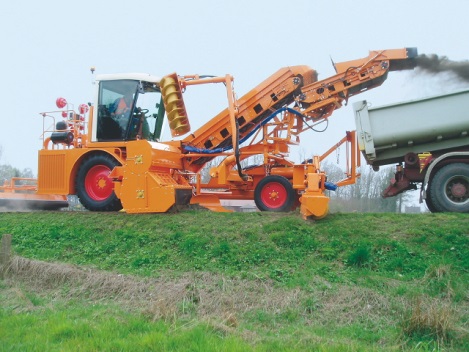 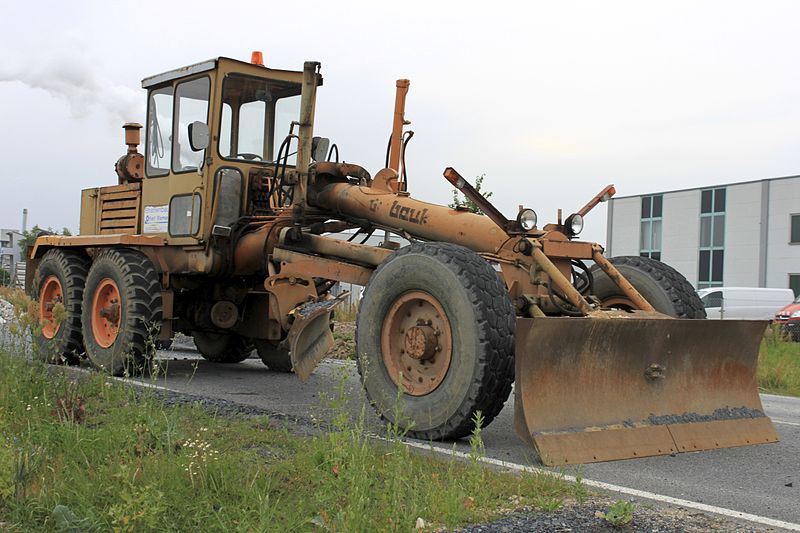 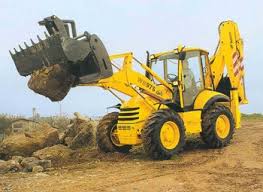 „Földmunkák”
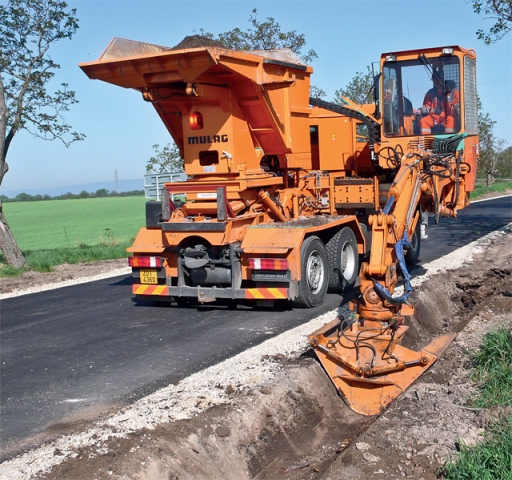 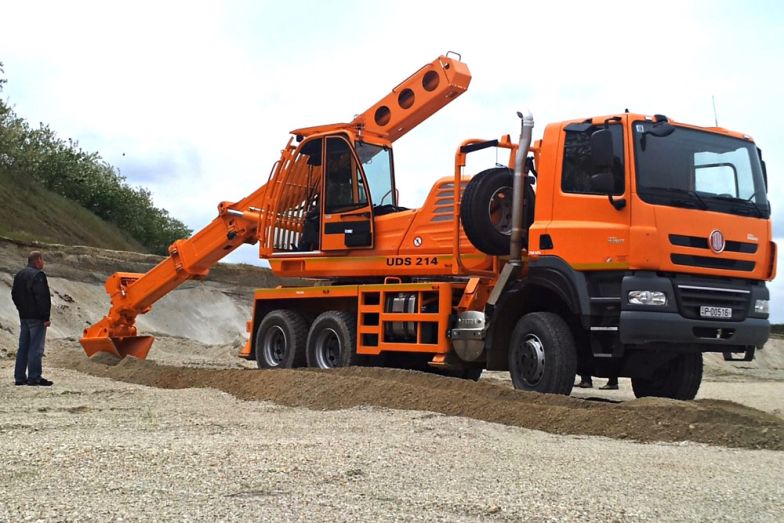 Burkolat fenntartás
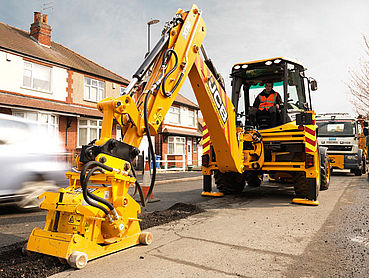 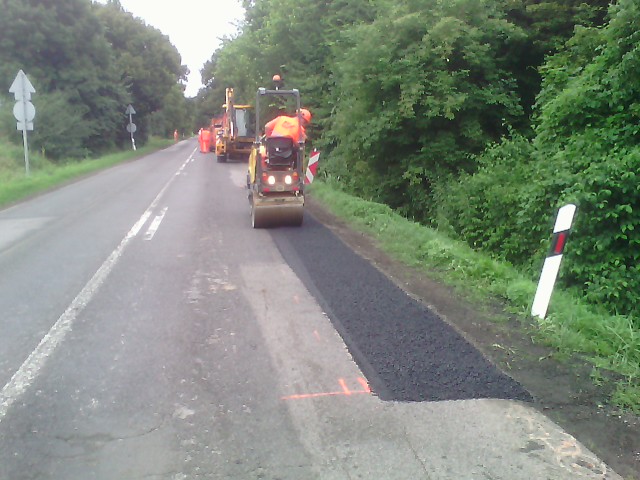 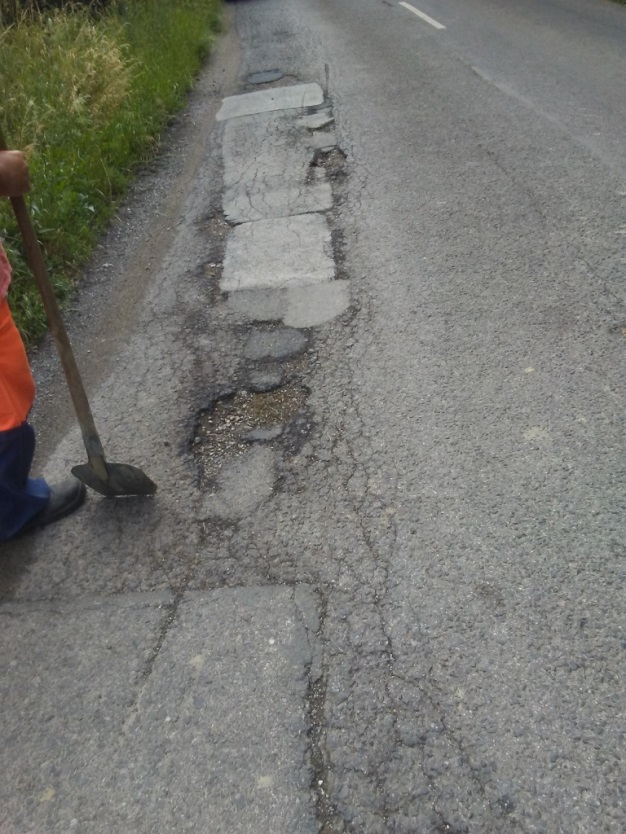 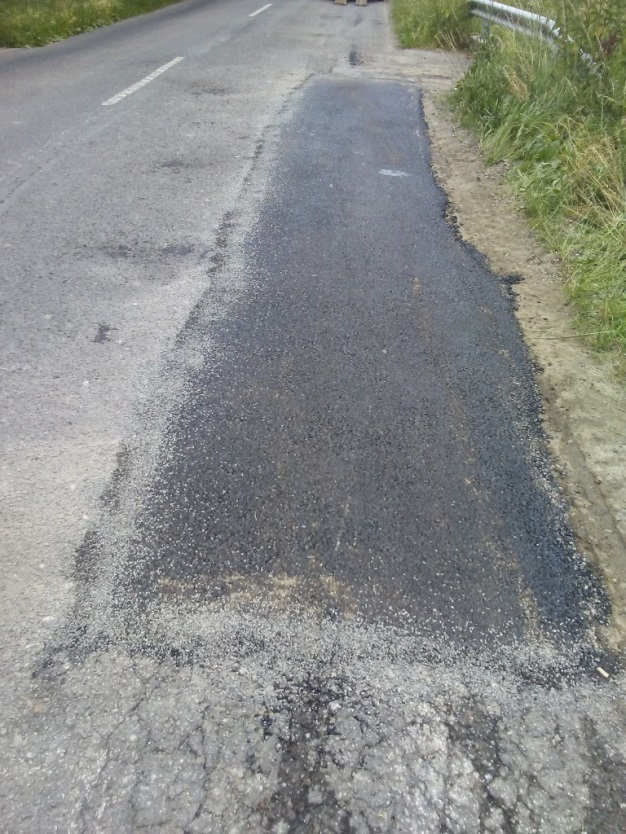 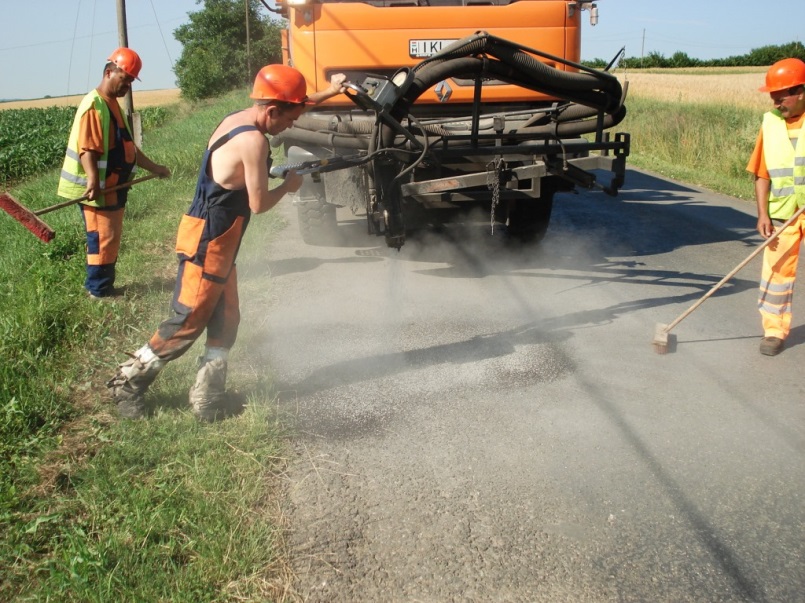 Burkolat fenntartás
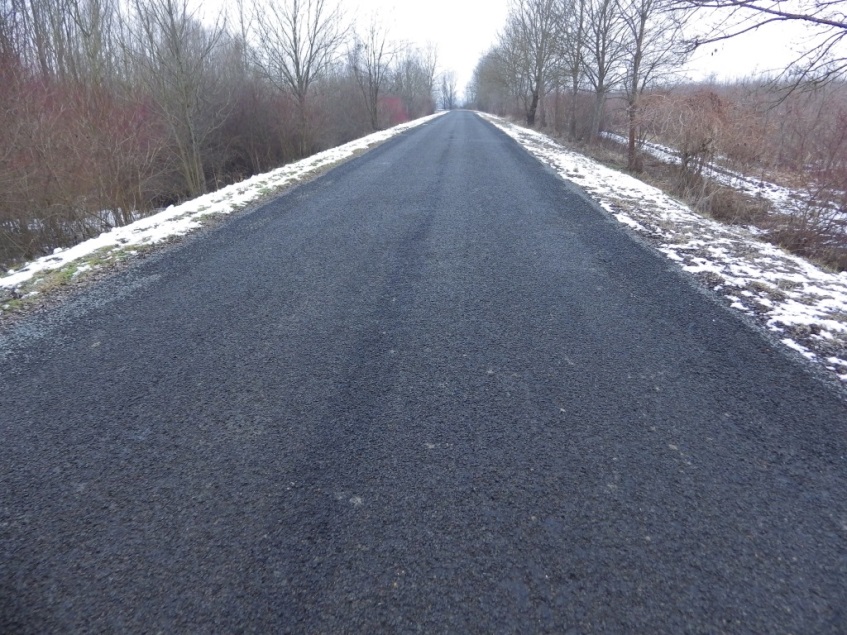 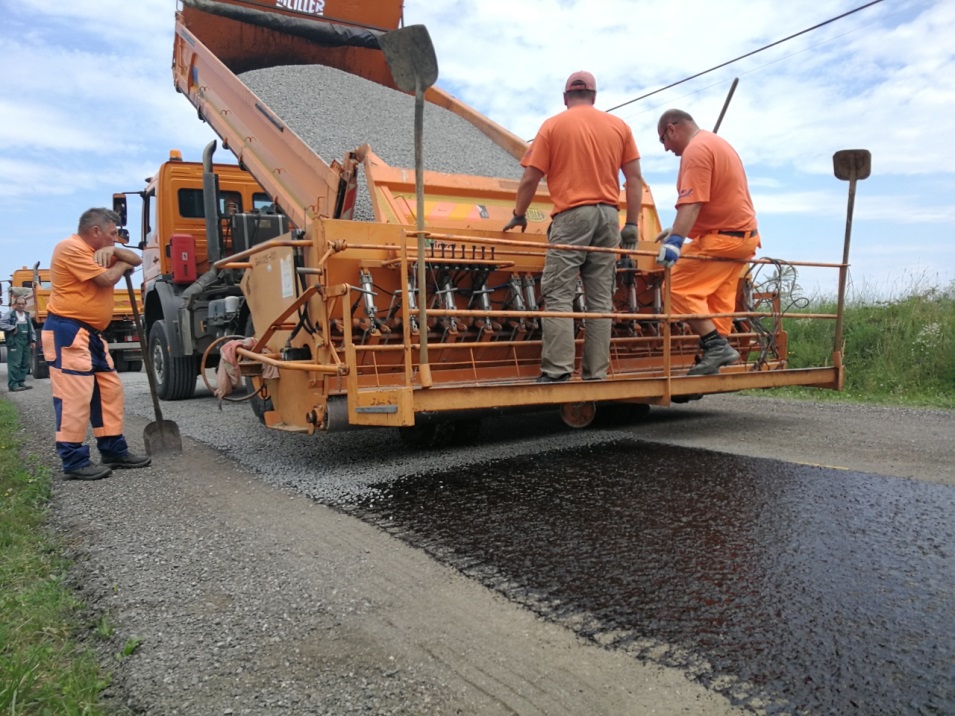 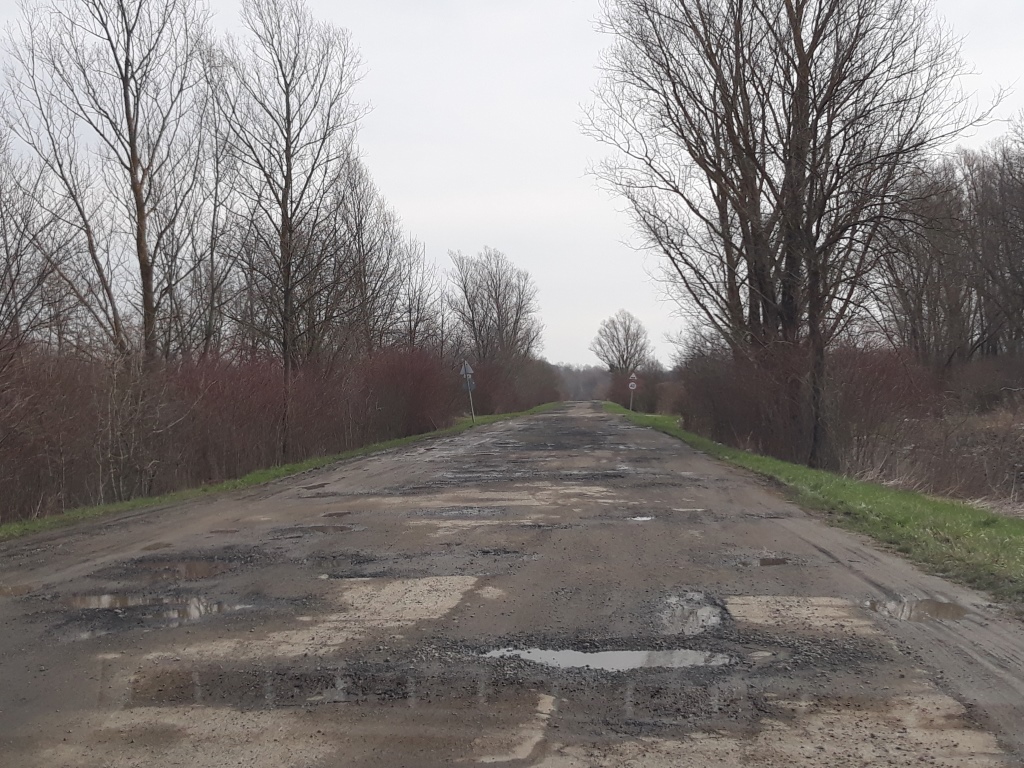 Burkolat fenntartás
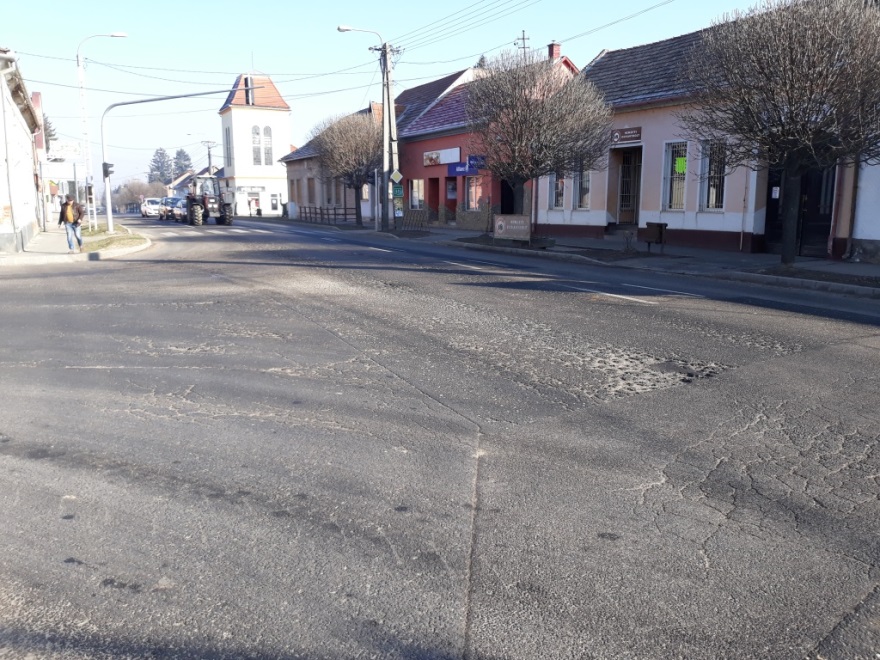 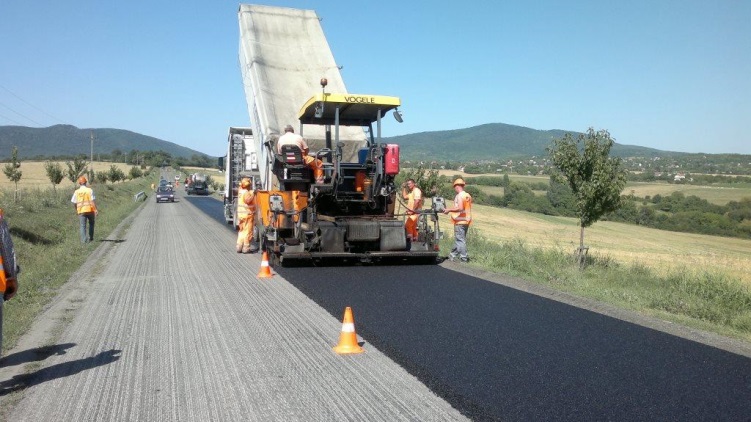 Burkolat fenntartás
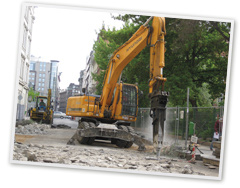 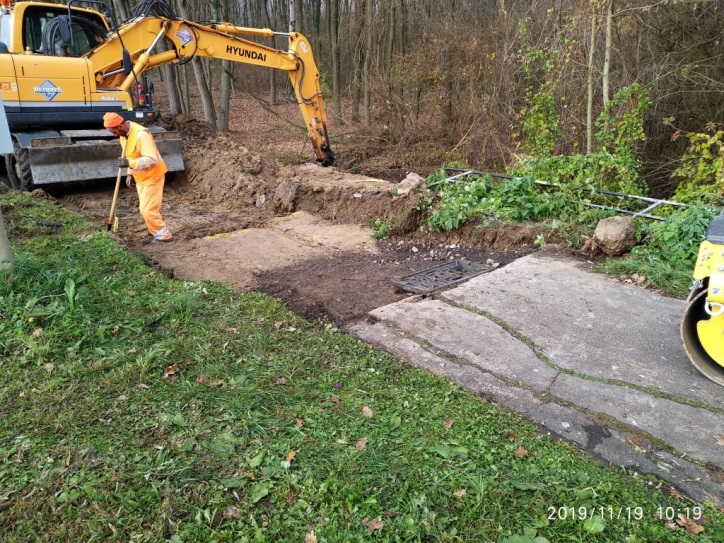 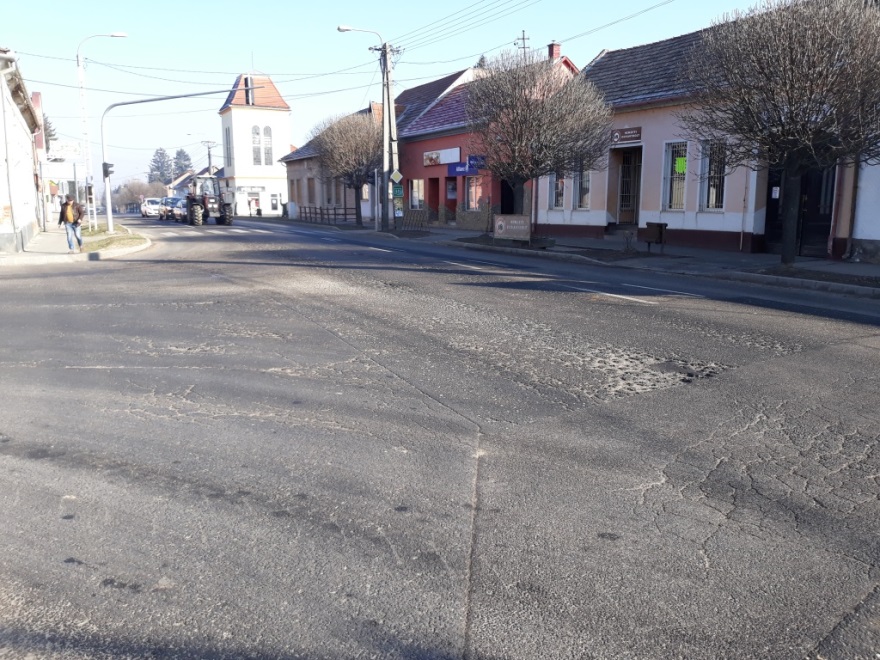 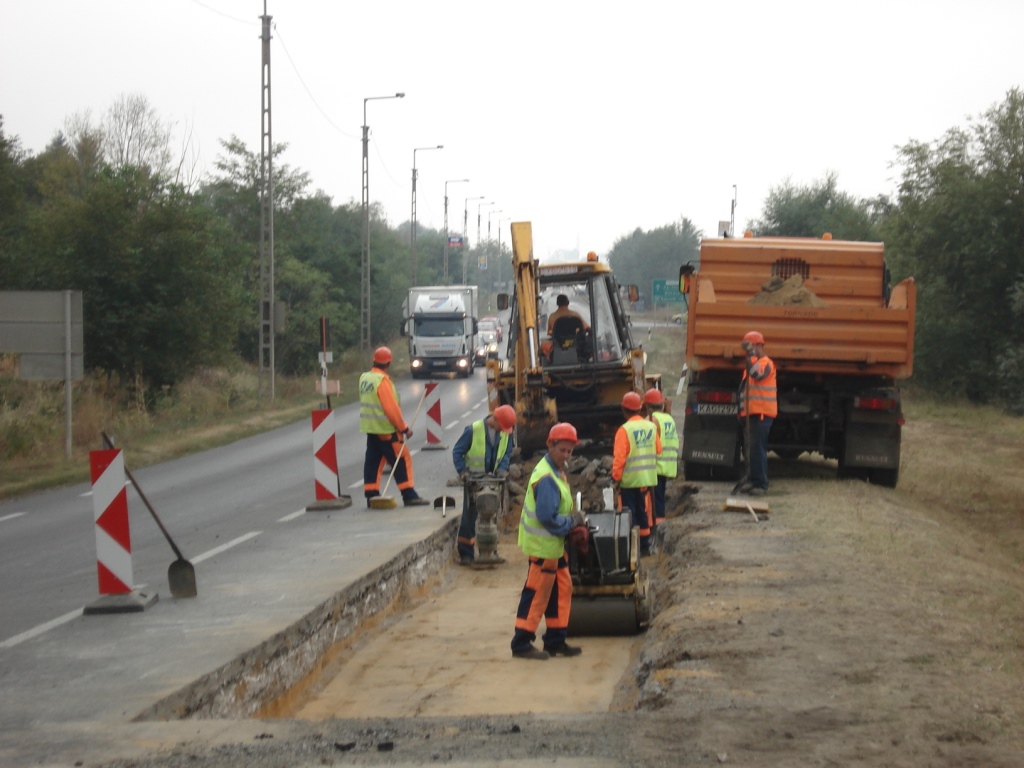 Burkolat fenntartás – felújítás
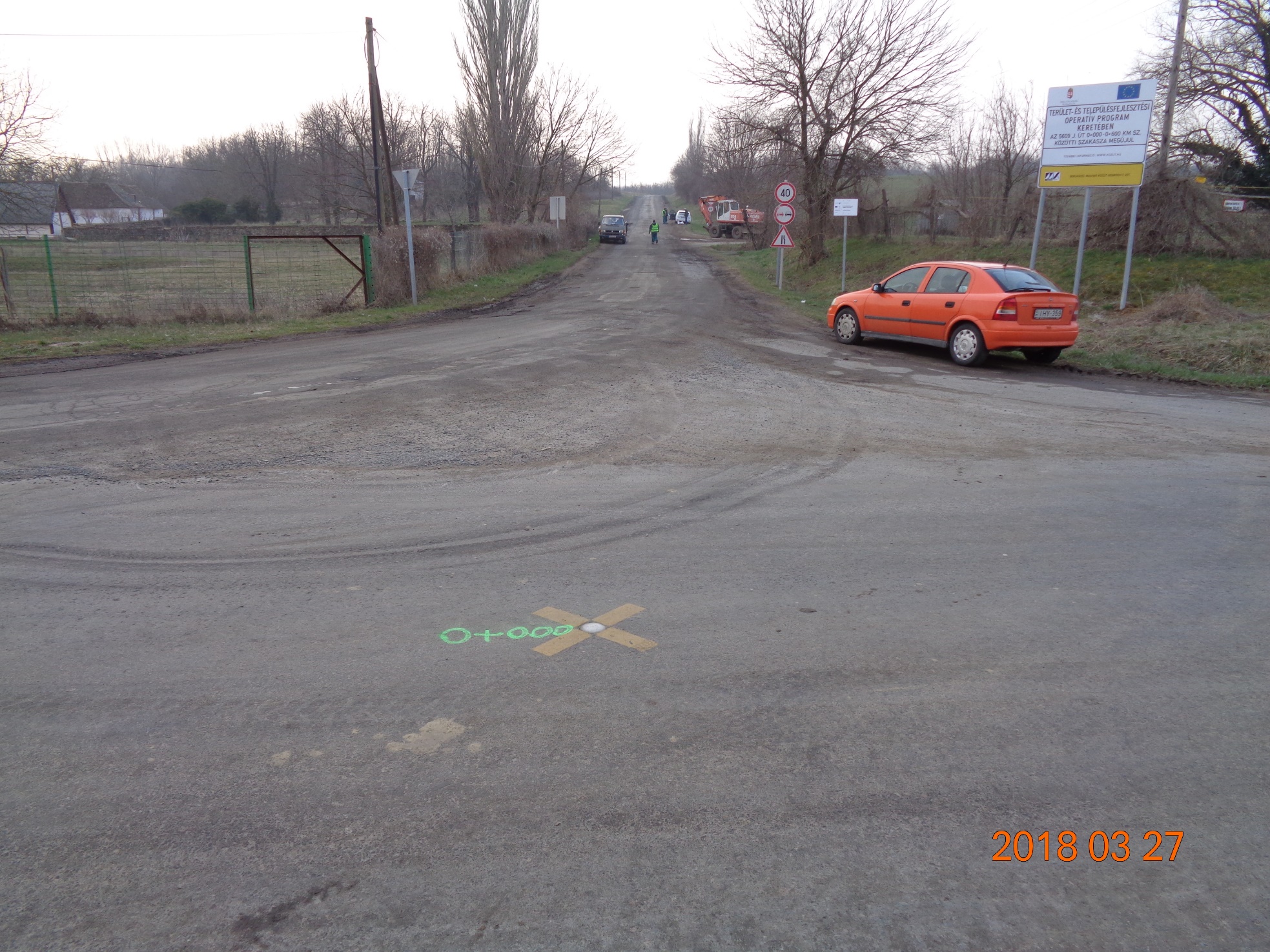 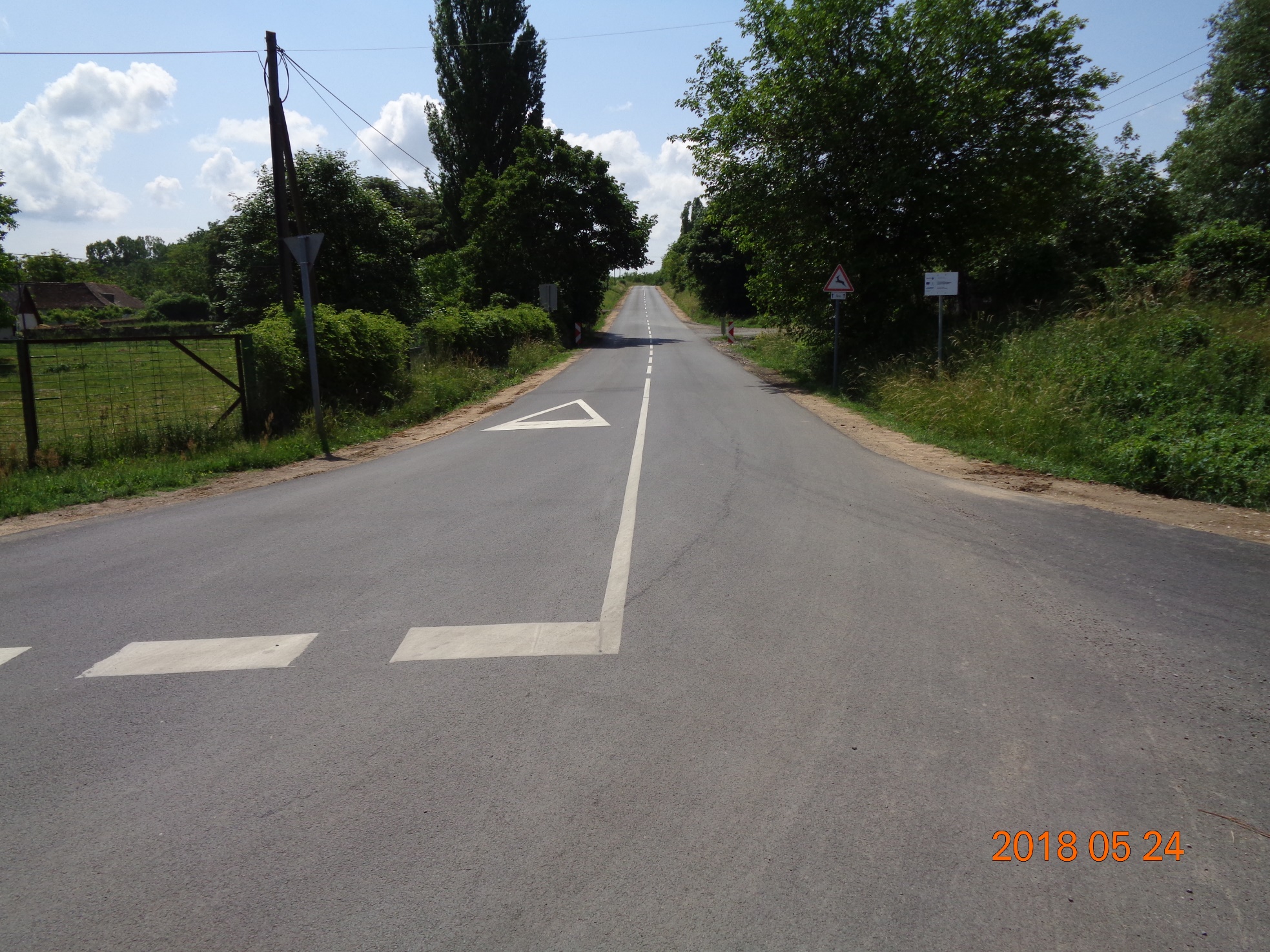 Burkolat fenntartás – felújítási tervek Baranya megyében a 2017-2018. években
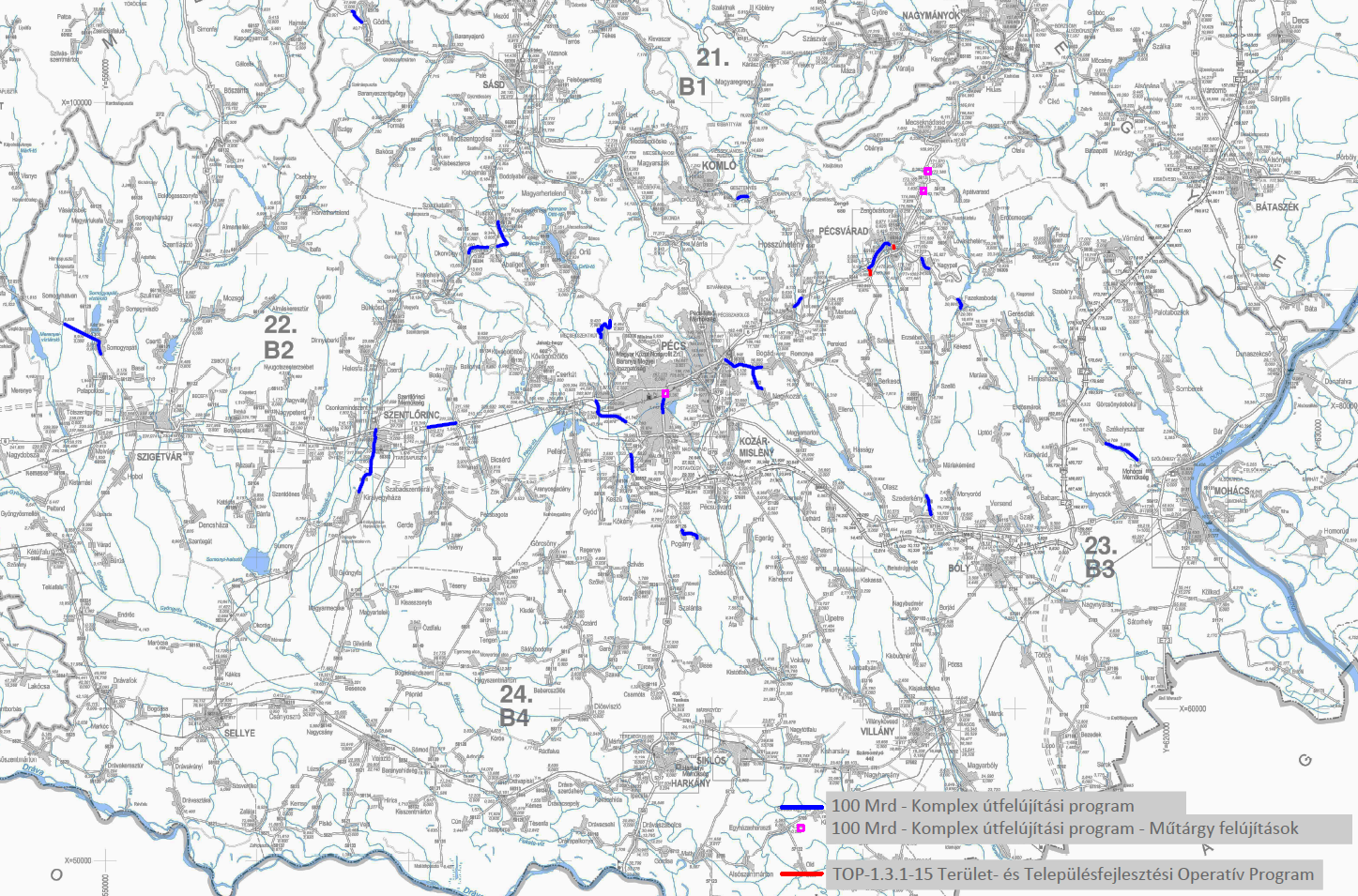 2018. évben 38 km
úthossz lett felújítva
Burkolat fenntartás – Magyar Falu Program terve 2019. évre
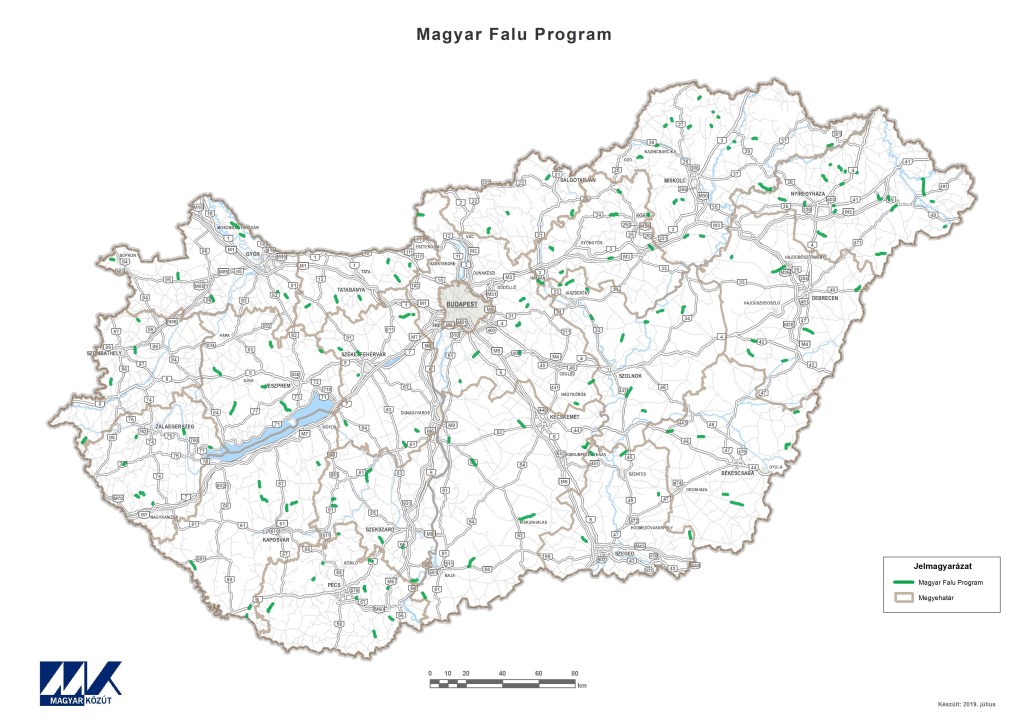 2019. évben 9,5 km úthossz lett felújítva,
2020. évben 38,5 km a tervezett
Híd- műtárgyfenntartás
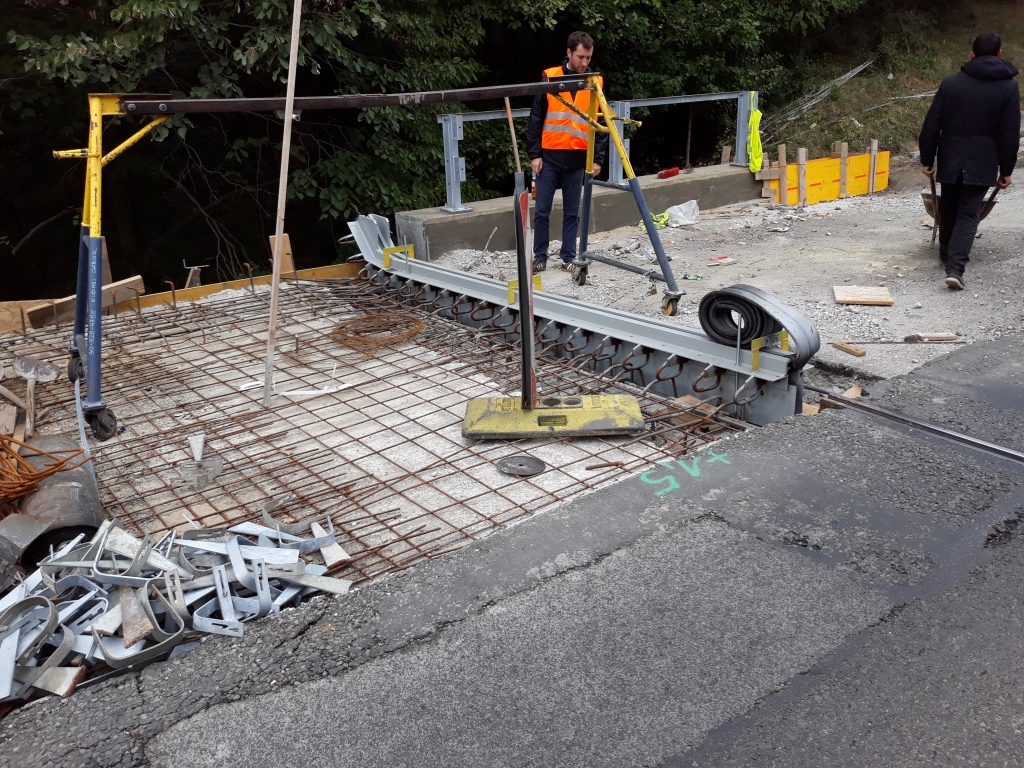 Úttartozékok fenntartása
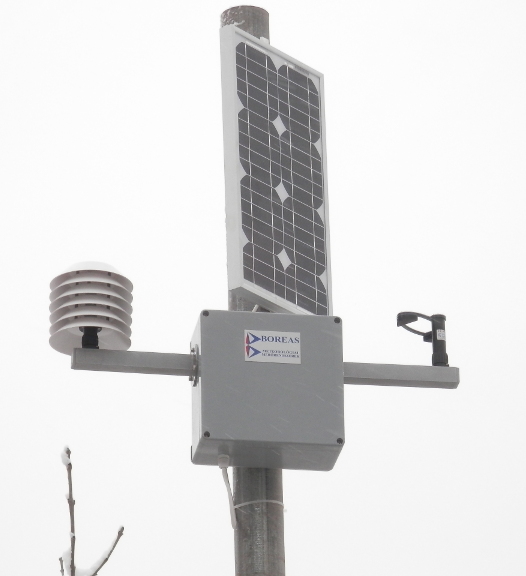 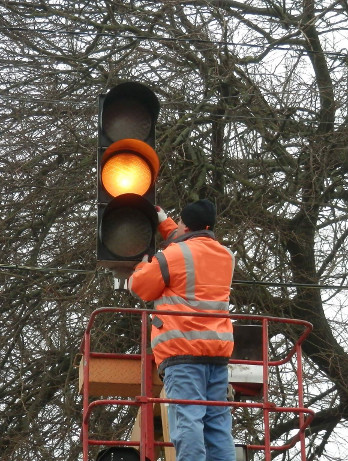 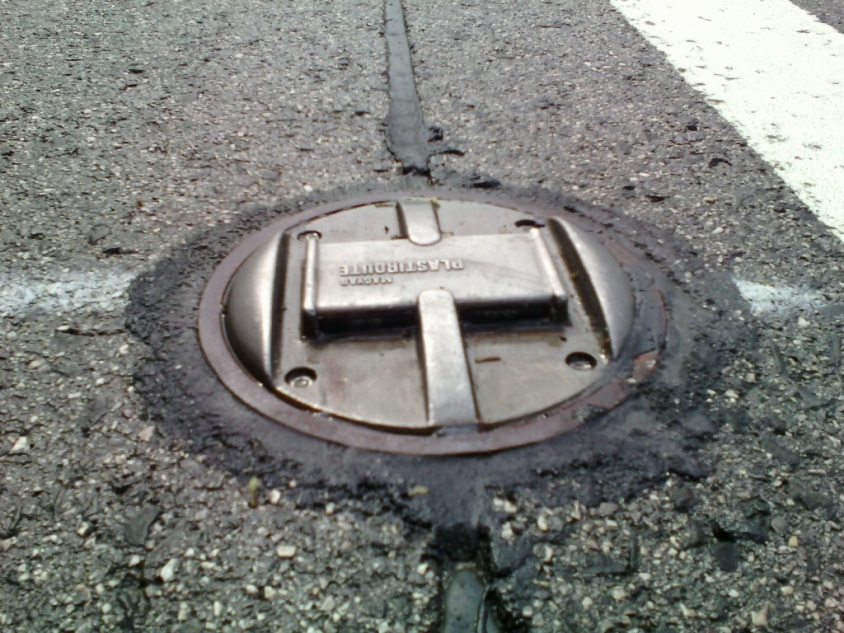 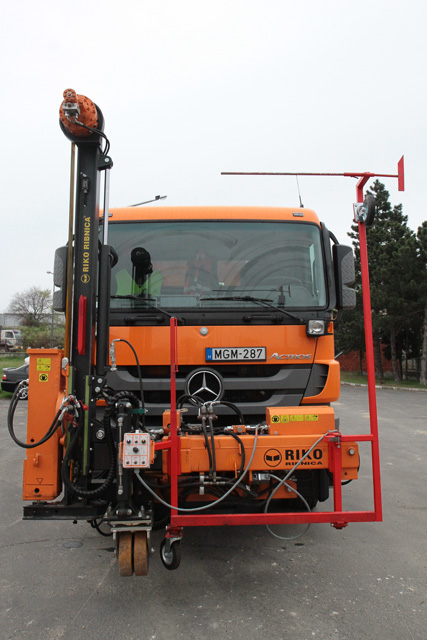 Úttartozékok fenntartása
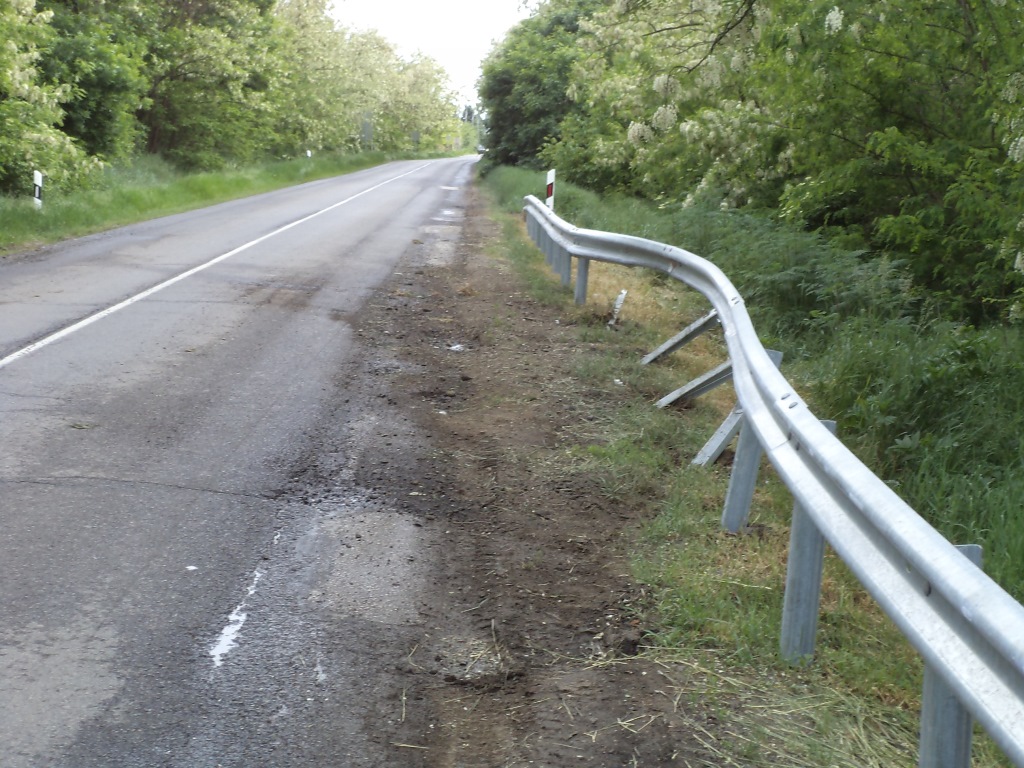 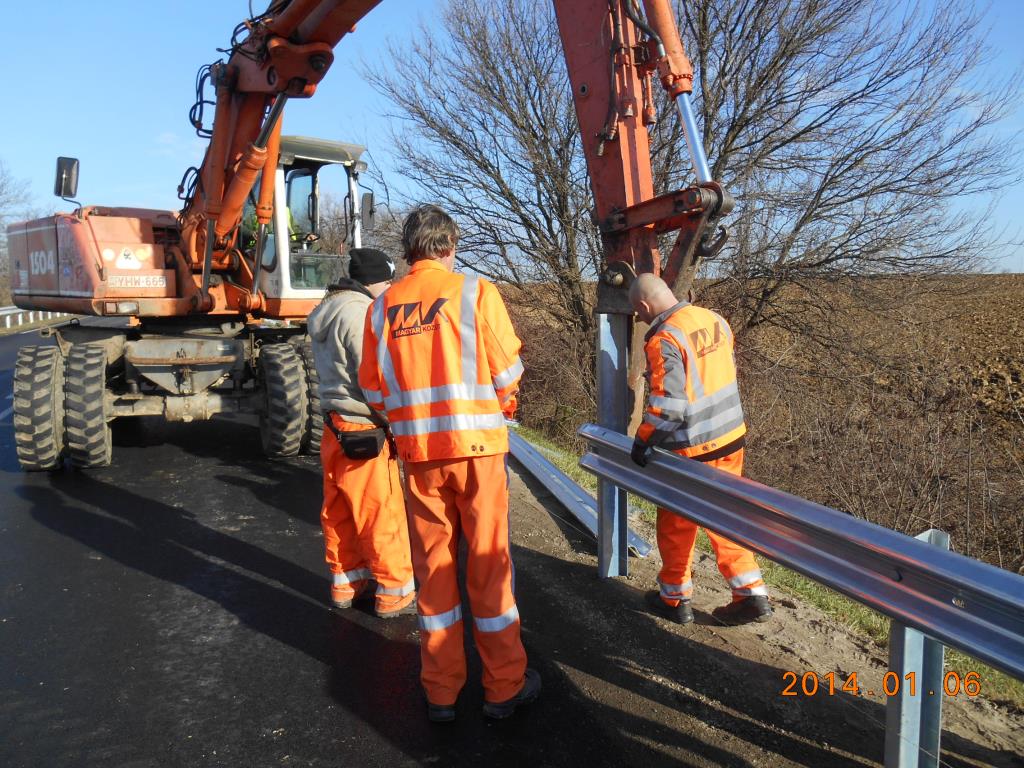 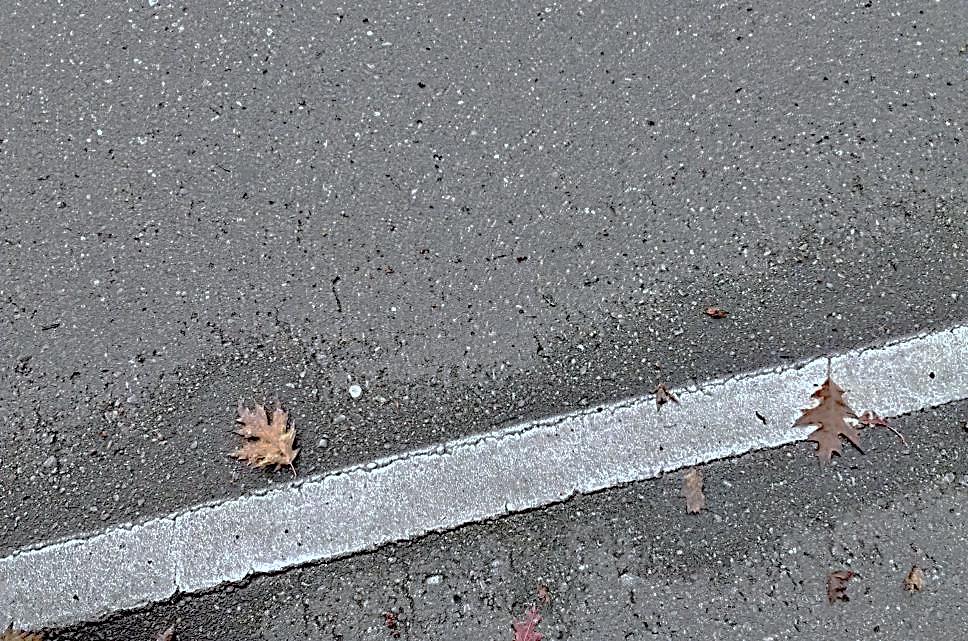 Köszönöm a figyelmet!